nitra
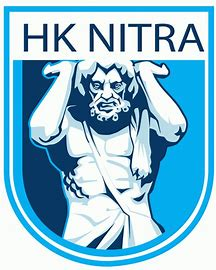 the city you see the presentation about
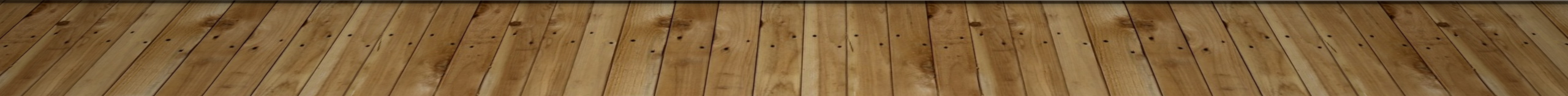 geography
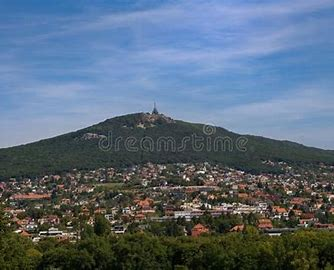 Topographies
Nitra lies at an altitude of 190 meters above sea level and has an area of 100.48 km2. It is located in the nitra river valley in the Danube Lowland, where most of the city is located. A smaller part is located on the southernmost flow of the Tribeč Mountains, more precisely at the foot of the Zobor Mountain, 587 m high. It is located approximately halfway between the Slovak capital Bratislava, 92 km away, and the central Slovak town of Banská Bystrica, 118 km away. Other towns nearby are Trnava in the west (53 km), Topoľčany in the north (35 km), Levice in the east (42 km) and Nové Zámky (37 km) and Komárno (71 km) in the south. The national nature reserve called Zobor lesostep is located within the boundaries of the city.
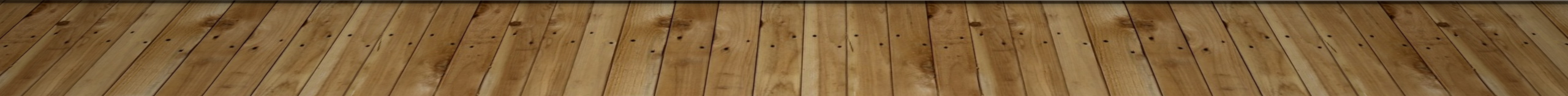 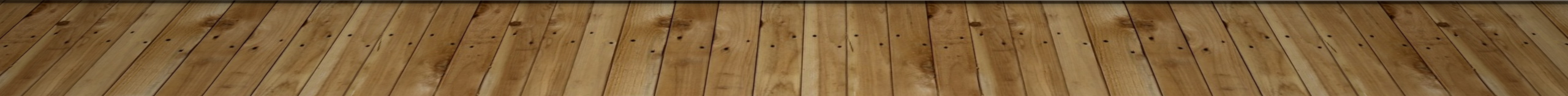 history
.

5 centuries ago
The Celts minted silver tetradrachms known as Nitra-type coins and probably built a hill in the Vŕška site. In the Iron Age, a large hill was built on the Zobor Hill and other smaller hills on the lupka hill in Dražovce. 
5th-10th century
Political affiliation of the territory: in the 10th century, Nitra finally became an integral part of the Hungarian Kingdom of Hungary and the seat of several Árpád princes.
In the years 1271–1272 Nitra was heavily damaged by The Czech King Ottakar II. The city lost its royal privileges and was unable to recover in the following centuries, mainly due to frequent military conflicts
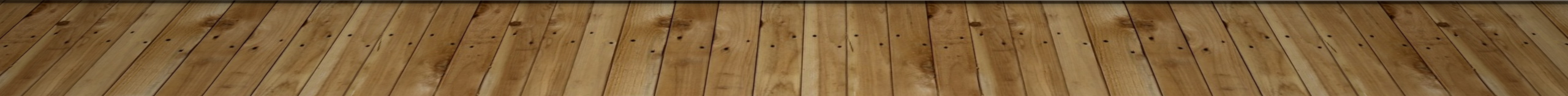 History 2
14.-19.
 In 1563, the city became the seat of the captaincy of Lower Hungary. As a result of the revolutions in 1848, Nitra acquired independent self-government for the first time since 1288 and became independent of the Diocese of Nitra and its bishops.
20.-21
 In 1933 Nitra played an important role in the Slovak autonomous movement when Pribin's celebrations (the anniversary of the consecration of the first Christian Church) turned into the largest demonstration against the Czechoslovak one. The city was liberated by the Soviet Red Army in 1945, just three years of restored democracy in Czechoslovakia.
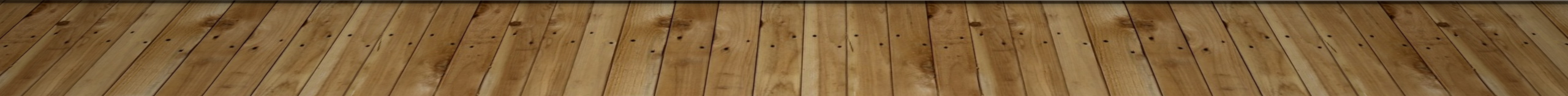 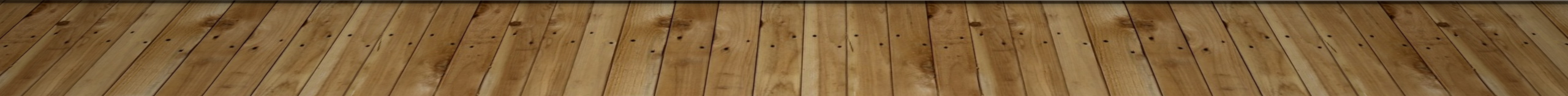 Main sights
St. Emmeram Cathedral is a Roman Catholic cathedral located in Nitra. The entire cathedral is located in the area of Nitra Castle, like Prague Castle.

Originally built in the Gothic style and consists of many parts. The upper church dates from 1333 to 1355. The rotunda dates from 9/11. In another relic in the cathedral there are some sights of St. Cyril. The lower church was built between 1621 and 1642. [2] Later, the entire cathedral complex was rebuilt in a Baroque skute.

Saint Emmeram of Regensburg, to whom the cathedral is dedicated, was an honorary bishop who did missionary work in the court of the Duke of Bavaria, Theodo I.
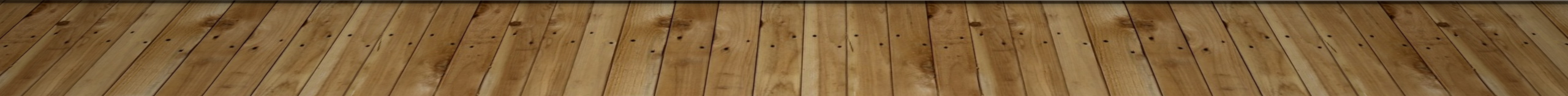 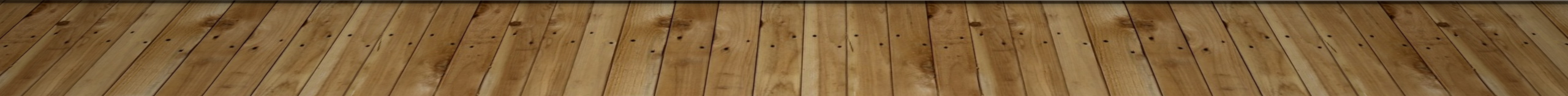 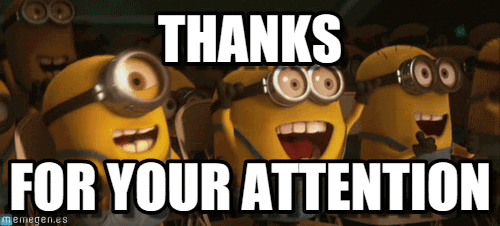 Thank for Attention
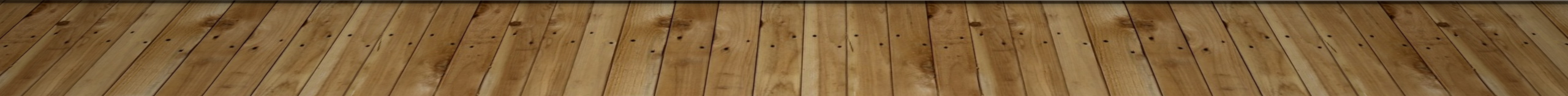